Indian Wedding
A beautiful Indian wedding held in Toronto, Canada.

This will be interesting for those of you who, like me, have never seen an Indian wedding before.
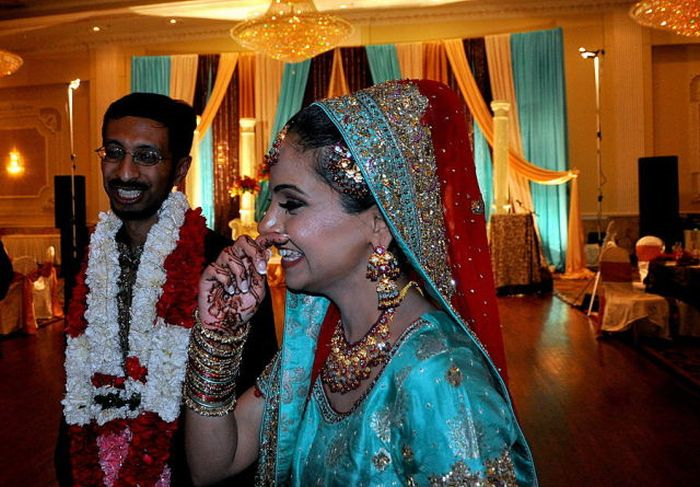